Figure 1 Structure of the unmodified GlcNAcMurNAc disaccharide (left side) and of different modifications in the ...
FEMS Microbiol Rev, Volume 32, Issue 2, March 2008, Pages 287–306, https://doi.org/10.1111/j.1574-6976.2007.00088.x
The content of this slide may be subject to copyright: please see the slide notes for details.
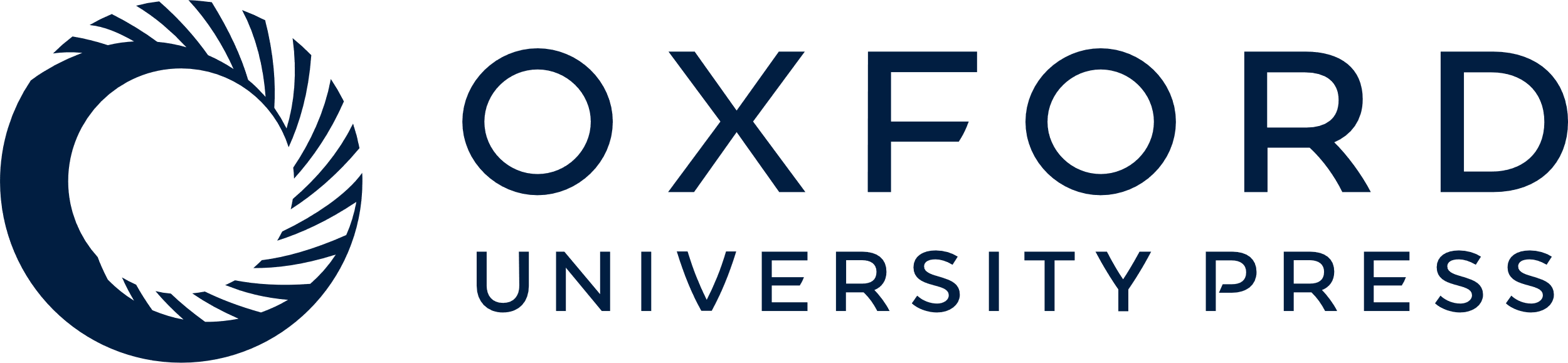 [Speaker Notes: Figure 1 Structure of the unmodified GlcNAcMurNAc disaccharide (left side) and of different modifications in the glycan part of peptidoglycan. The sites of attachment of surface polymers (teichoic acid, capsular polysaccharide, arabinogalactan) via phosphodiester linkage are also indicated. Pep, peptide linked to MurNAc; LU, linkage unit; SP, surface polymer.


Unless provided in the caption above, the following copyright applies to the content of this slide: © 2008 Federation of European Microbiological Societies]